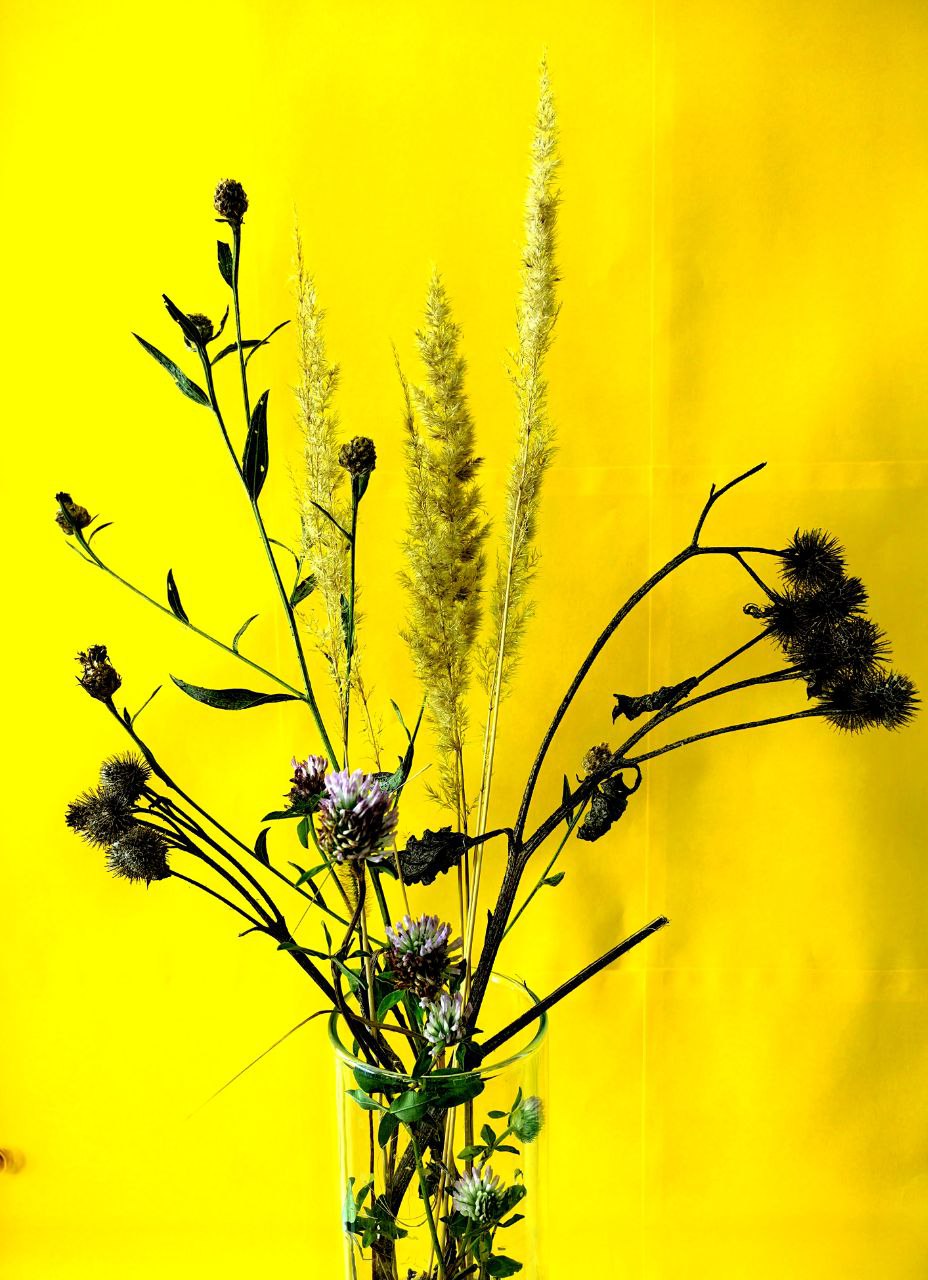 Тема урока:
Мягкие материалы. 
Зарисовка букета цветов.
Что такое зарисовка? Что ее отличает от наброска? 
Особенность набросков – это скорость, очень важно первое впечатление.
Зарисовка – это тот же набросок, но более детально проработанный, уточняющий фрагменты изображения. Часто выполняется с целью собирания материала для более значительной работы или как упражнение.
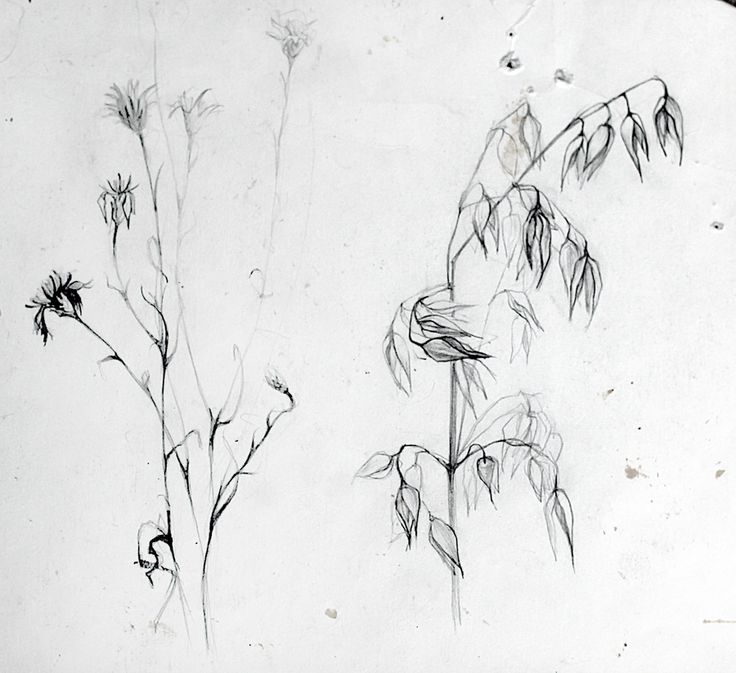 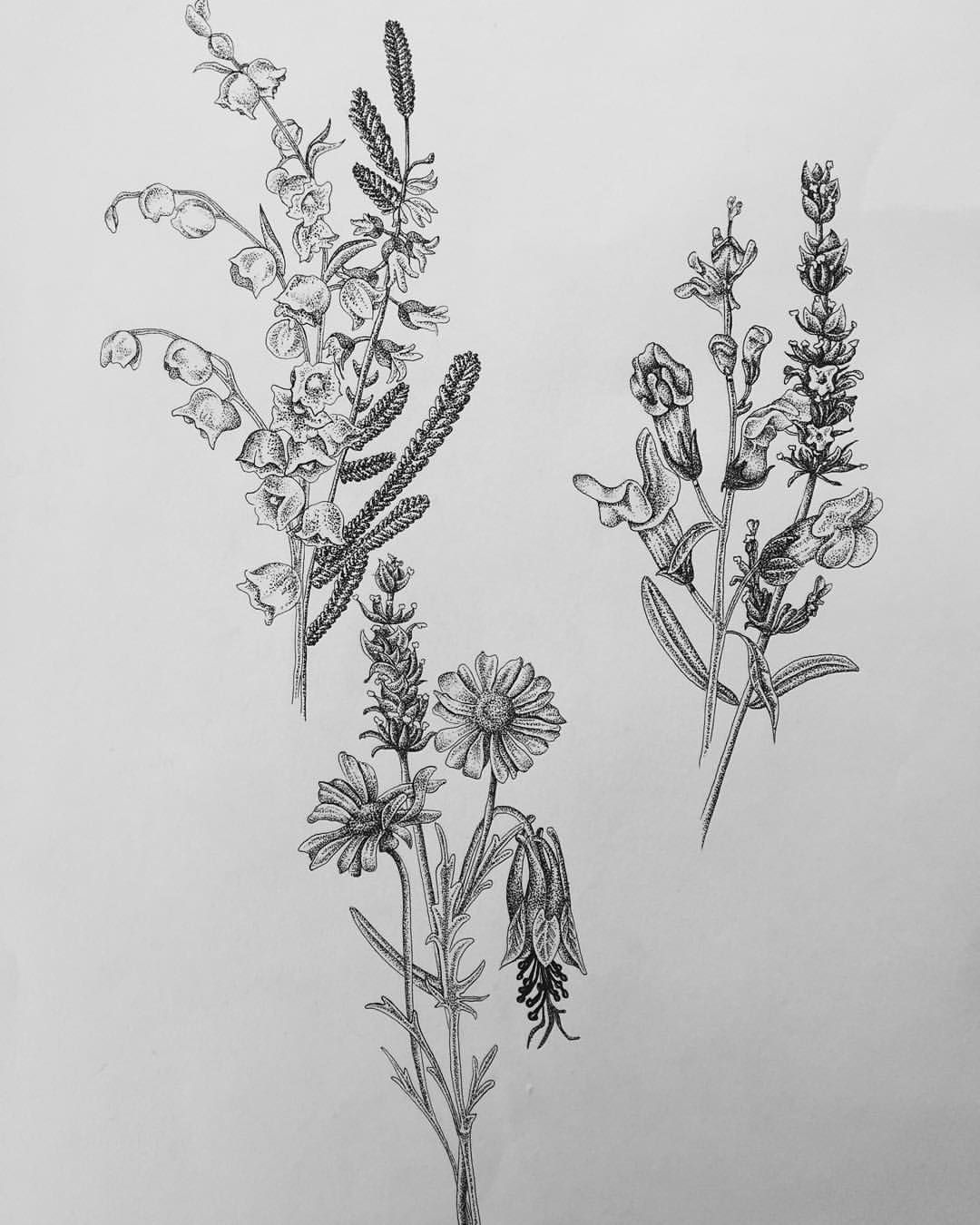 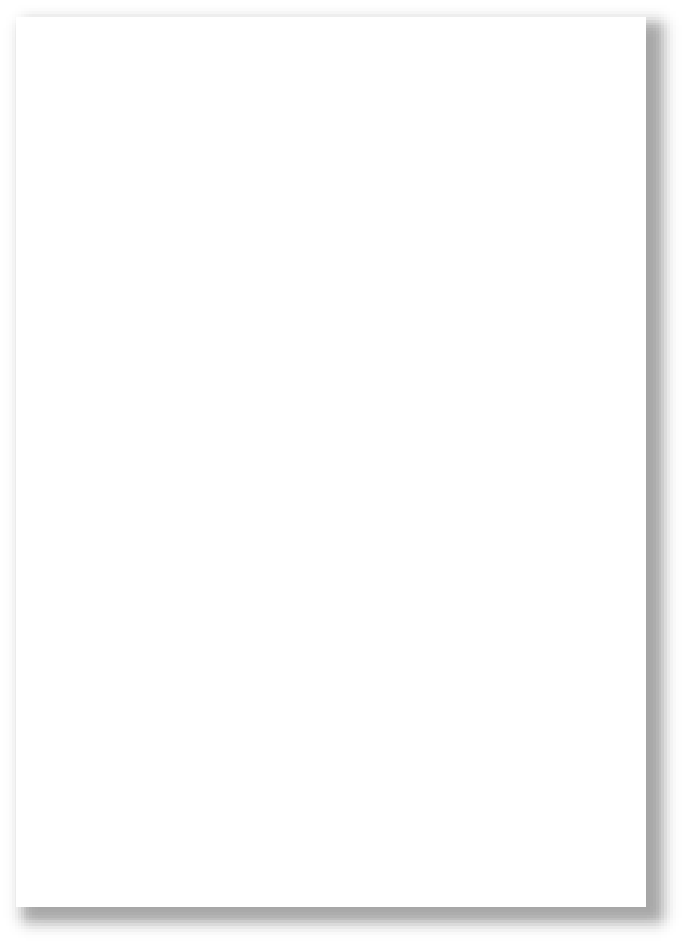 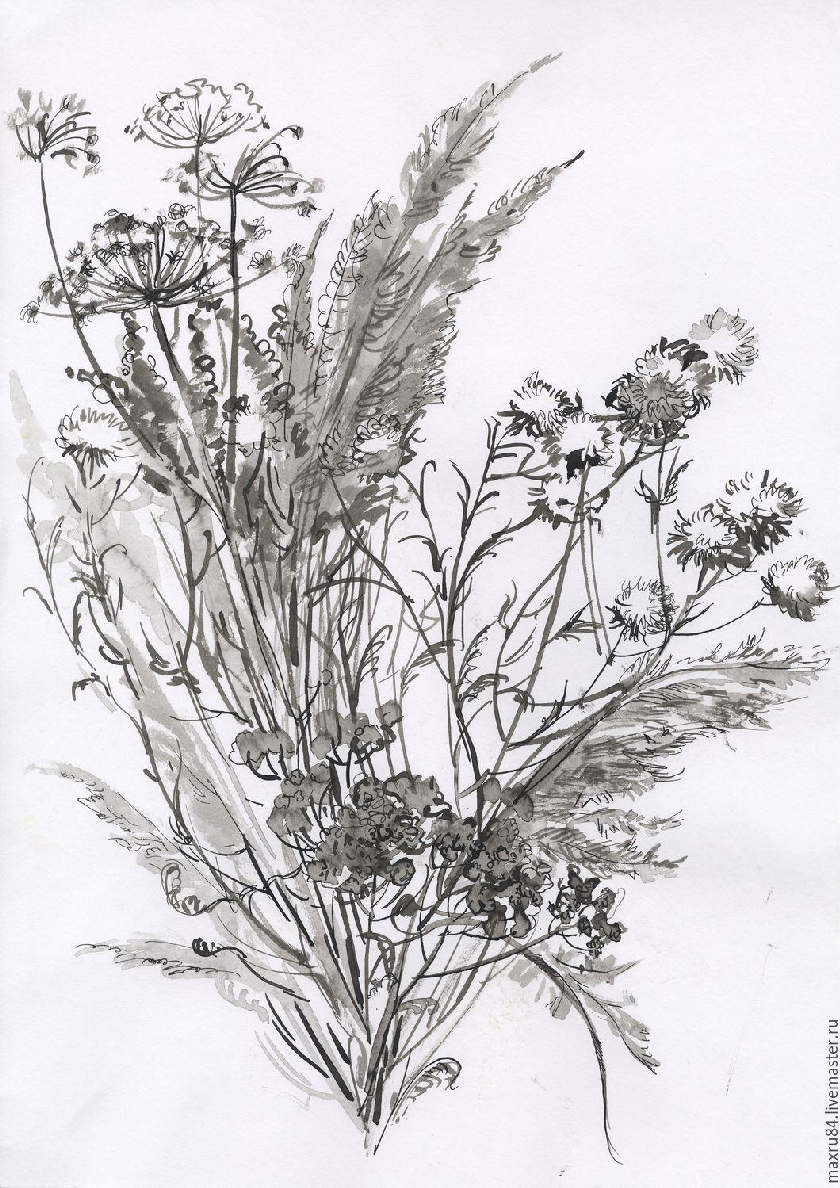 Осенний букет. Графика.  Автор неизвестен
https://www.livemaster.ru/item/12584371-kartiny-i-panno-osennij-  buket-grafika
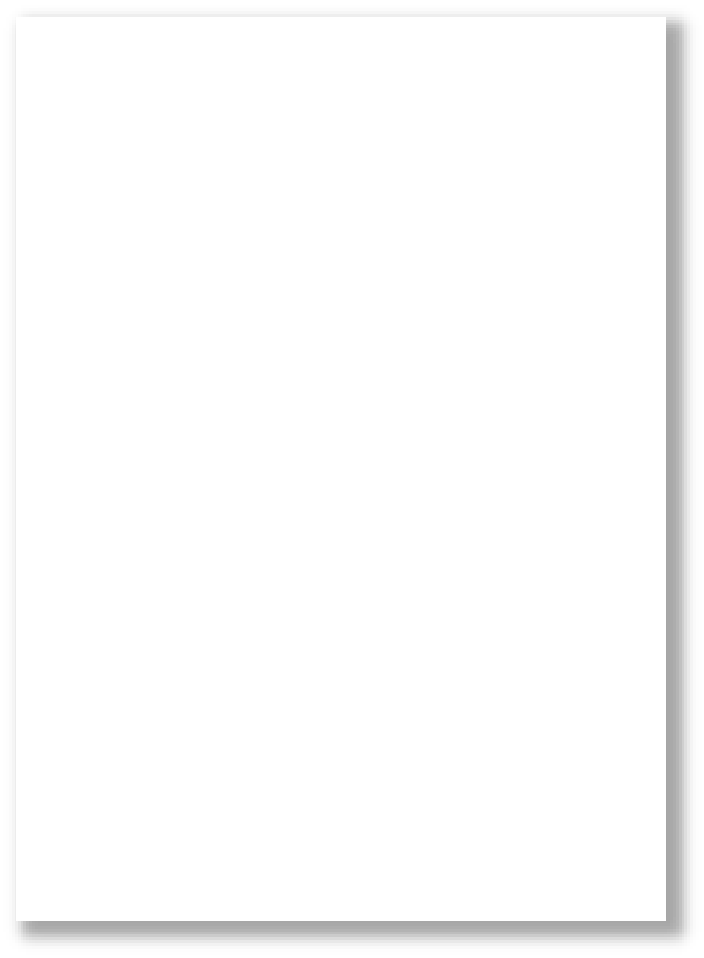 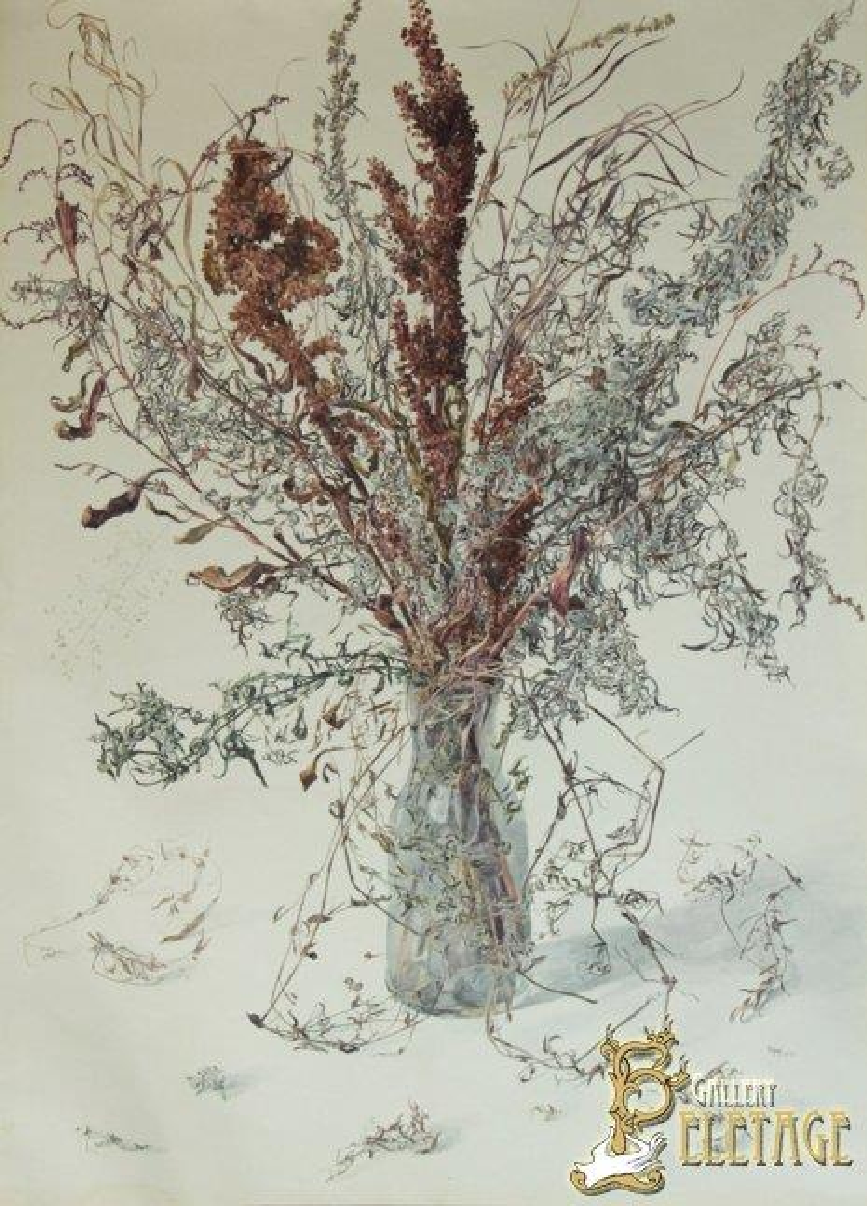 Пётр Семёнов. Сухой букет.
https://www.liveinternet.ru/community/1726655/post168344304/
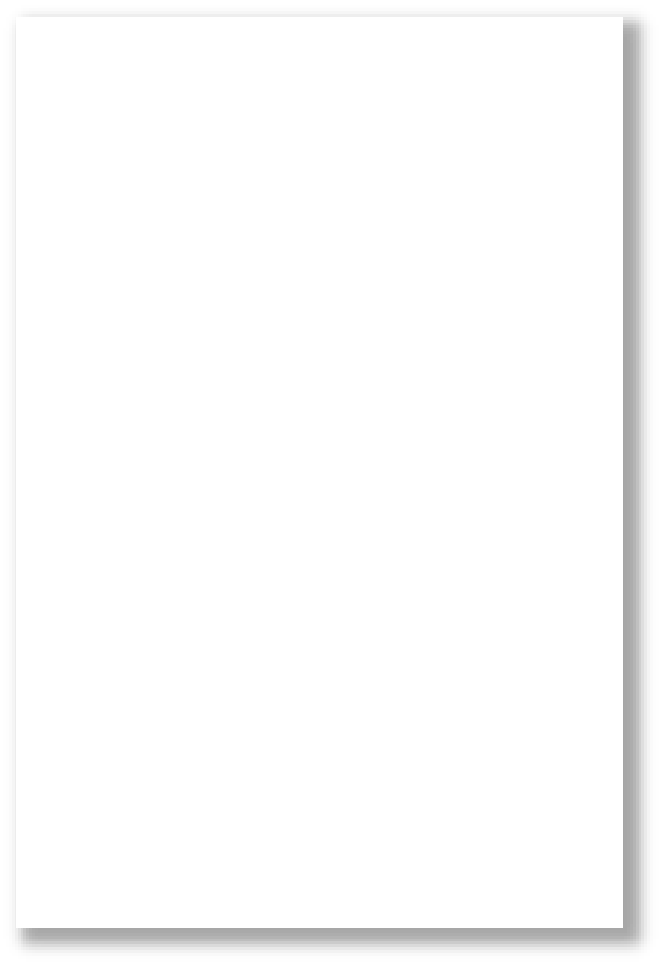 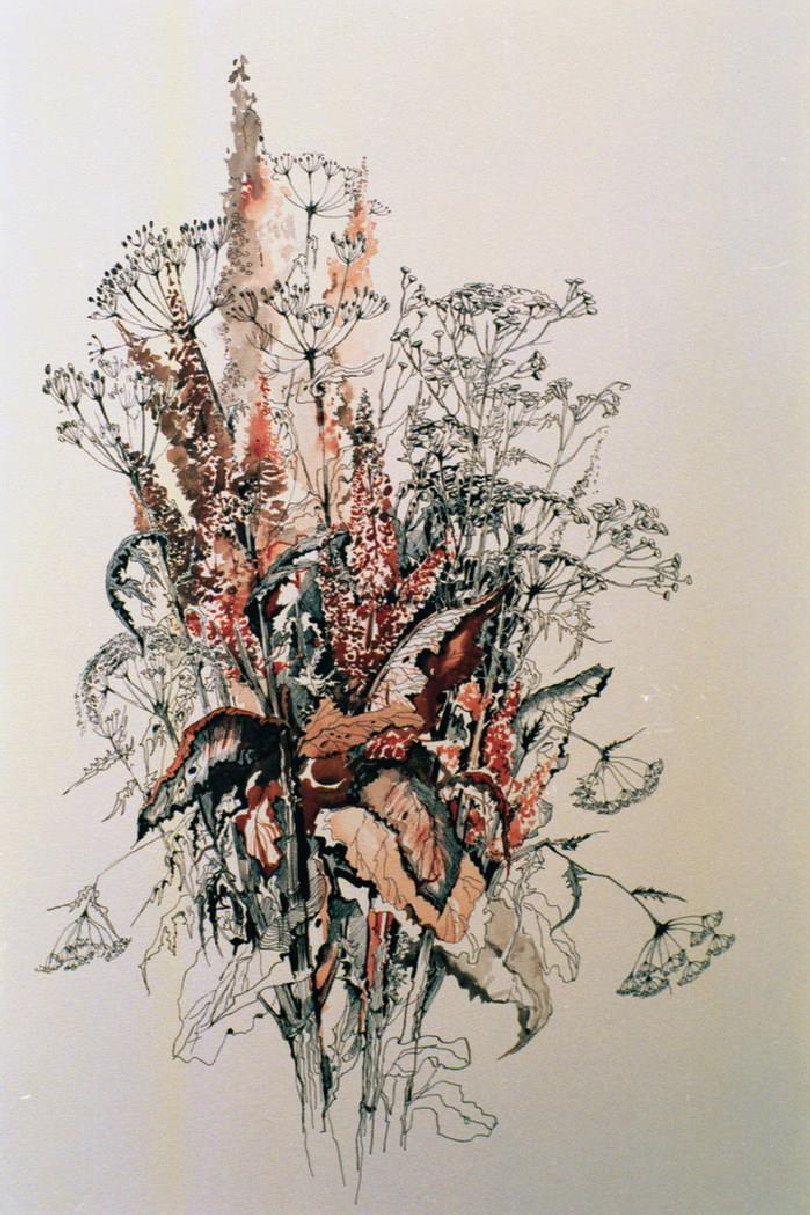 Юлия Николаева. Сухой букет
http://illustrators.ru/illustrations/385846?slider_order=position
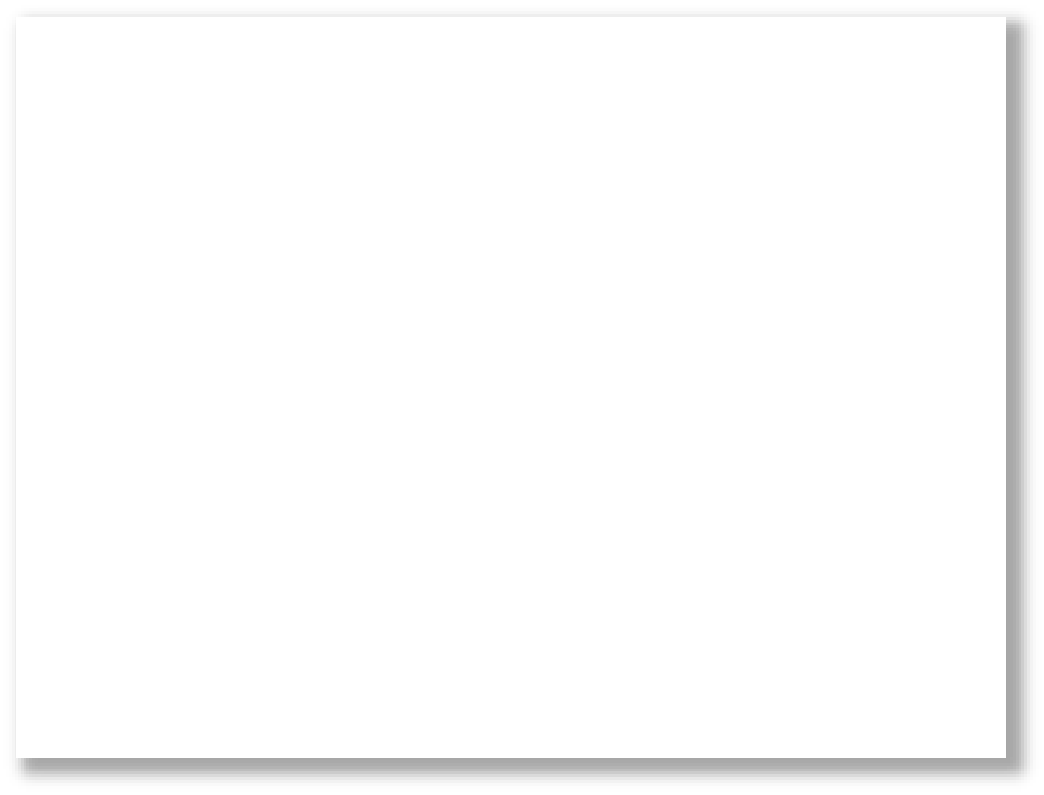 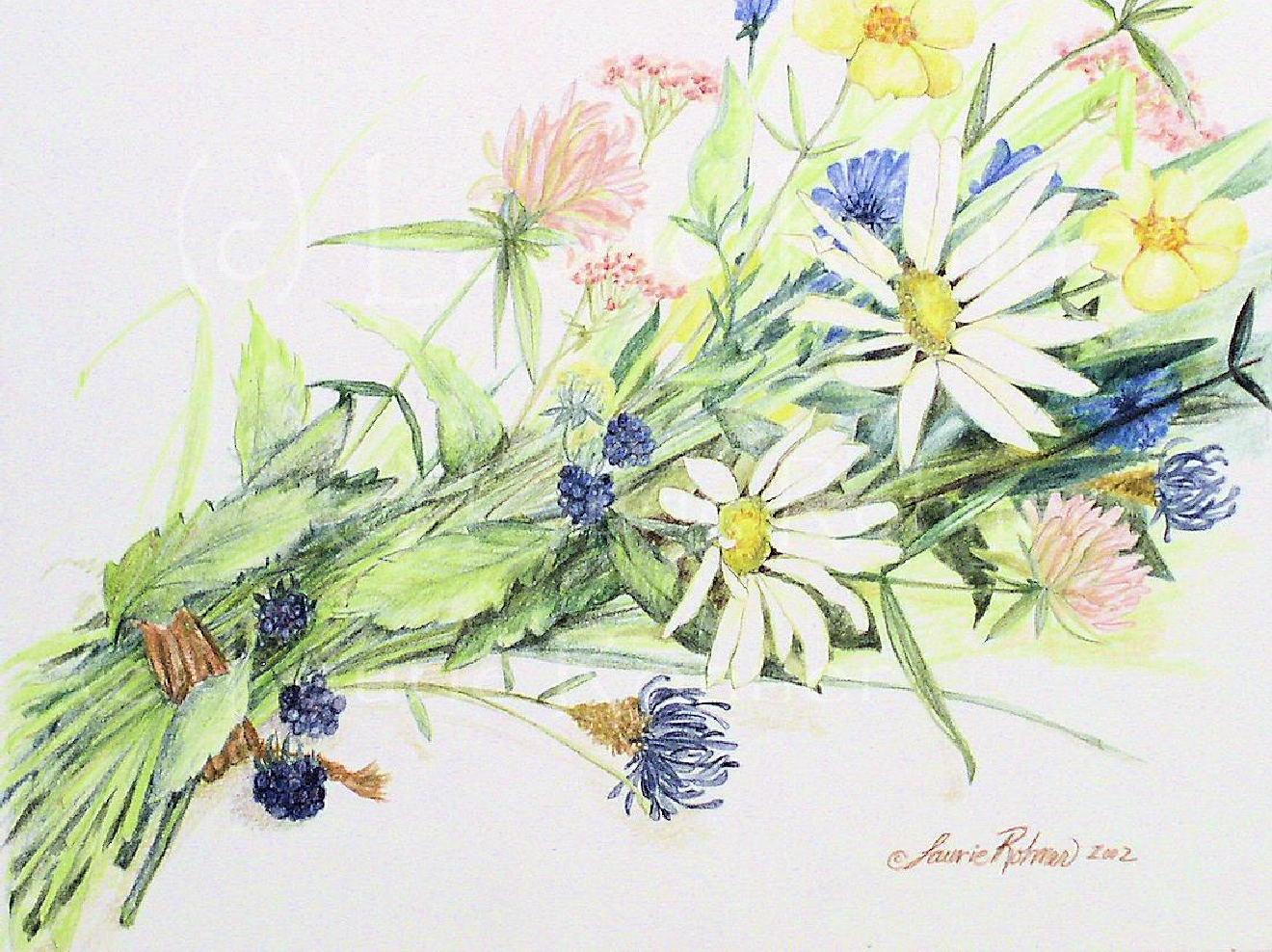 Джери Ронер. Букетик полевых цветов
https://www.pinterest.ru/pin/66639269463384693/
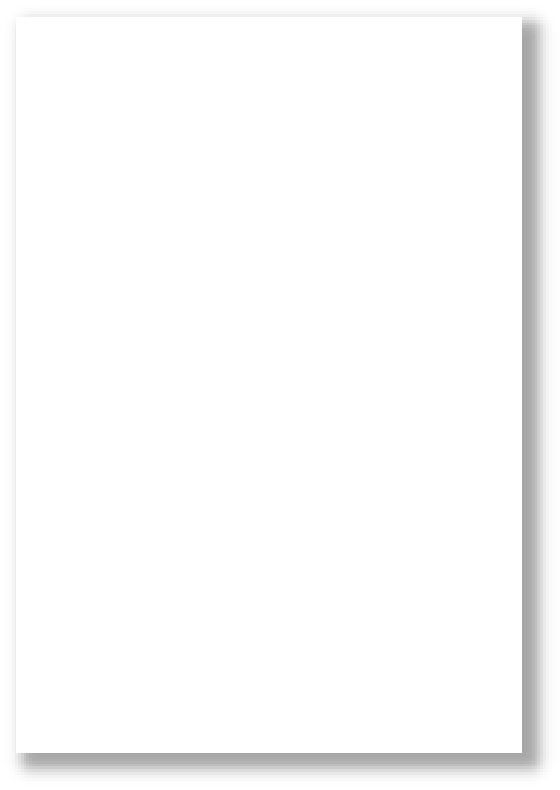 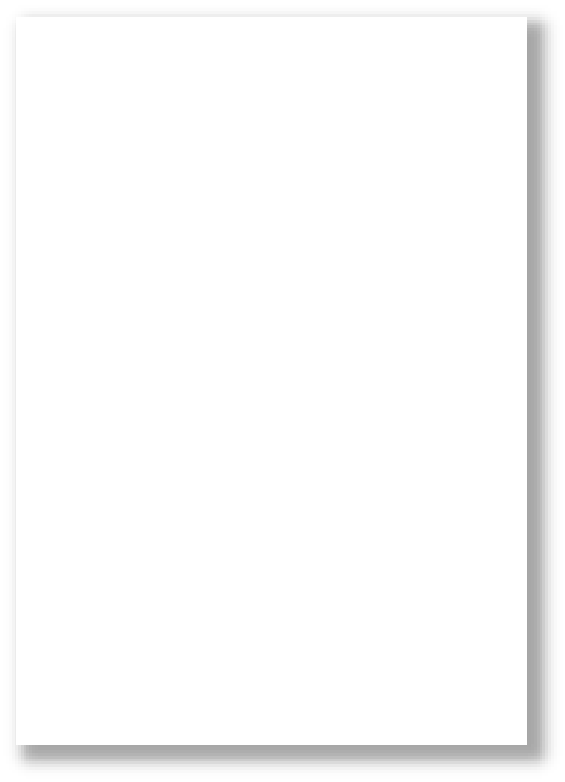 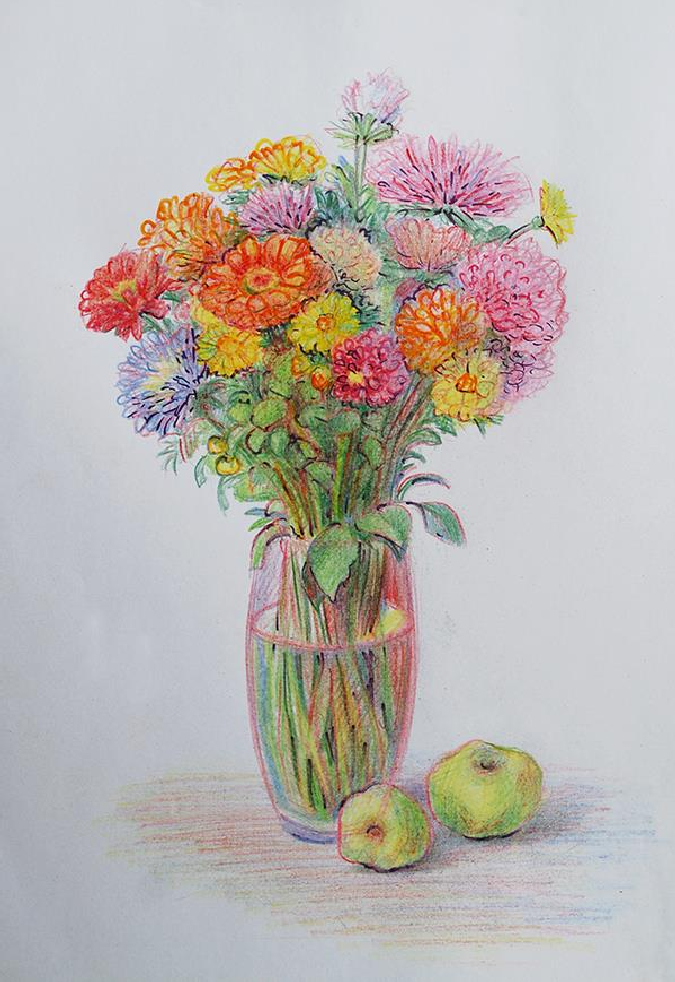 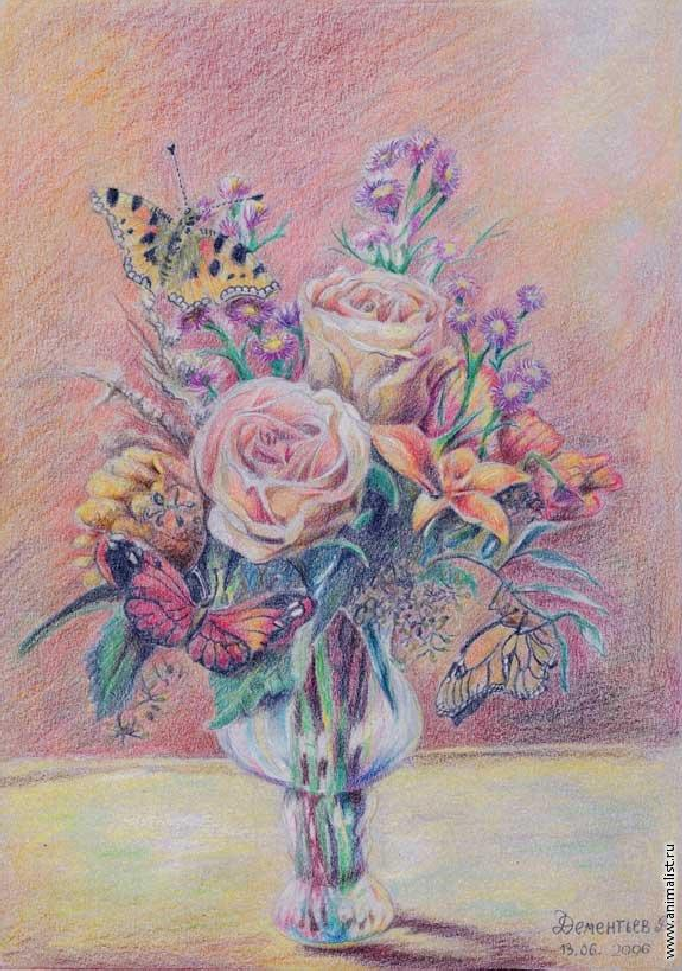 Оксана Грищенко. Букет
Александр Дементьев. Букет
http://dreempics.com/flowers/3591-
Kartinki_karandashami_tsvetnemi_tsvete.html
https://yandex.by/collections/user/ok-
griczencko2016/zarisovki-tsvetnymi-karandashami/
К мягким материалам относят уголь, сепию, сангину, различные соусы и  пастель. Выглядят они, как мелки различного цвета и представляют собой пигмент, особым образом обработанный. Пигмент, это попросту краситель.
Вот, например, САНГИНА, это окислившееся железо или ржавчина. Эти материалы художники начали использовать с 15 века. Практически все они, так или иначе, могут сочетаться между собой.
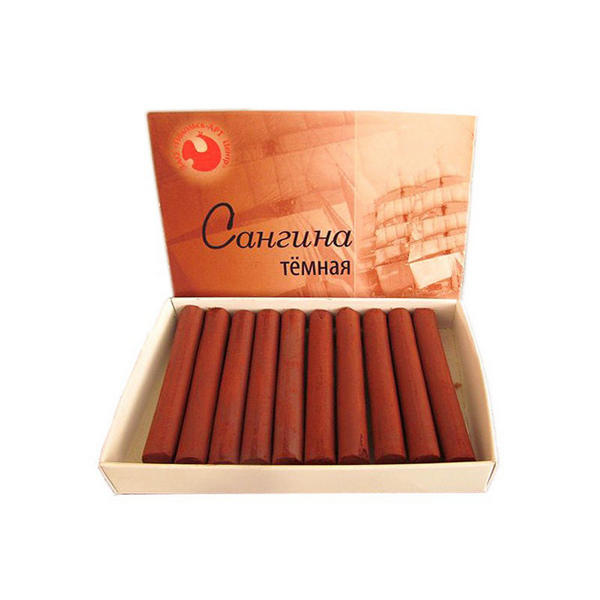 УГОЛЬ, все вы знаете, получают из сажи. На сегодняшний день он производится в виде мелков, или палочек и карандашей.
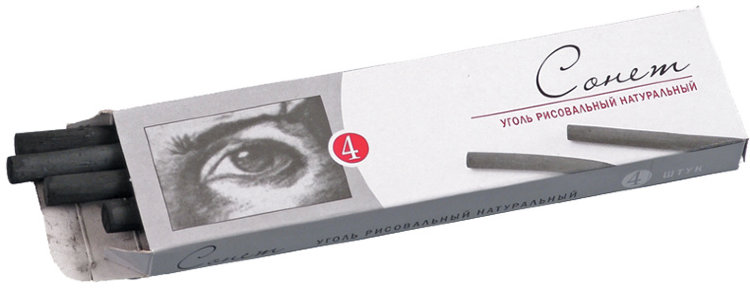 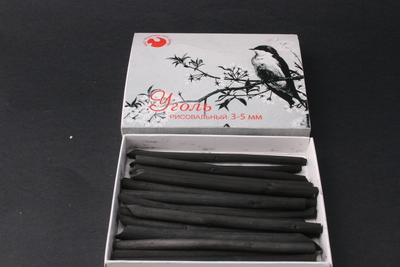 СЕПИЯ - это мягкий материал более тёмного коричневого оттенка, чем сангина. Отличается от сангины тем, что может размываться водой. Встречается светлых и тёмных коричневых оттенков, иногда — красновато-фиолетовых. В производстве сепии использовали чернильные мешки морских моллюсков. В переводе с греческого, сепия и означает «каракатица».
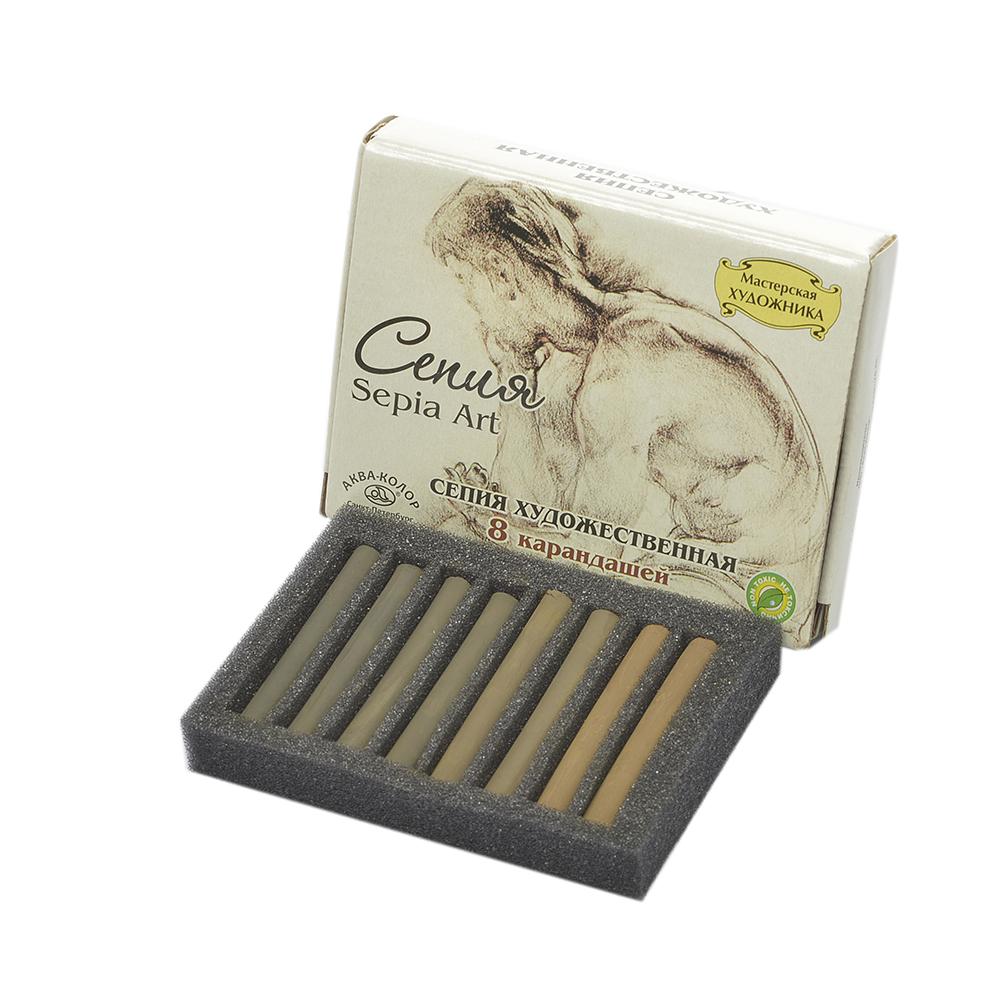 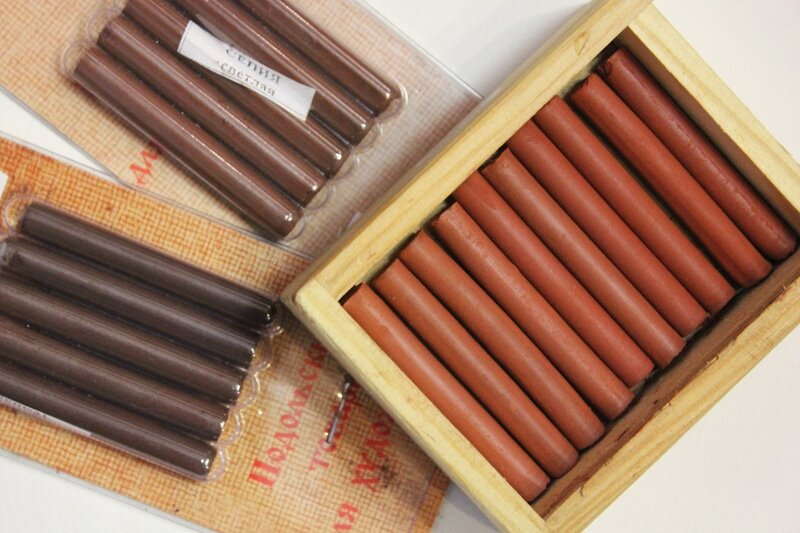 ПАСТЕЛЬ - изготавливается в виде коротких разноцветных палочек, спрессованных из стёртых в порошок пигментов с добавлением камедей, молока, иногда мела, гипса и т. д.
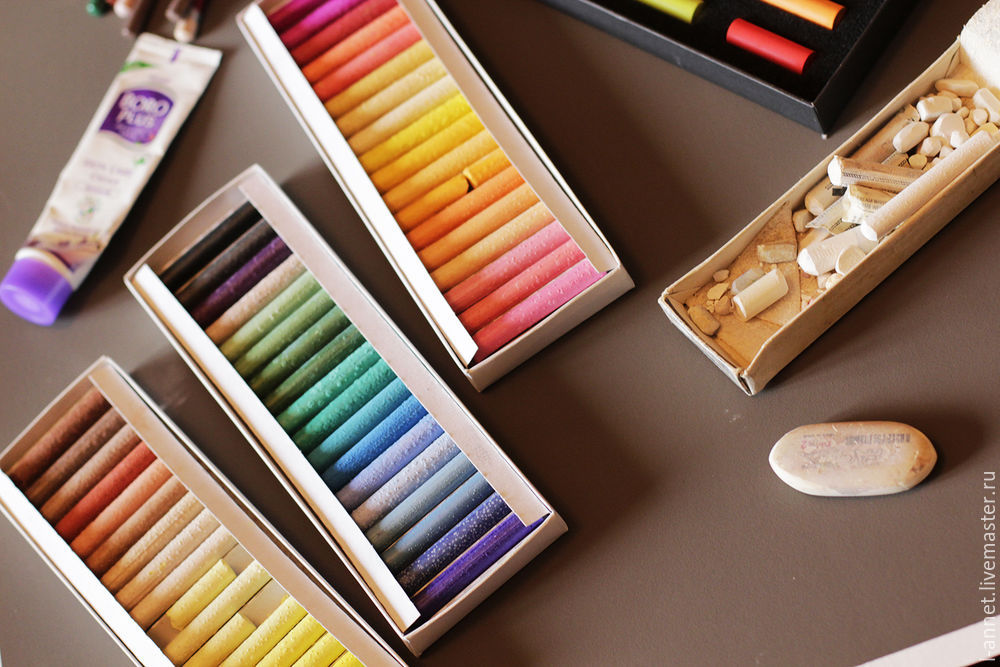 Мы сделаем сначала несколько упражнений. 
На половинке листа А4 пробуем повторить штрих, тушёвку, работу плоскостью.
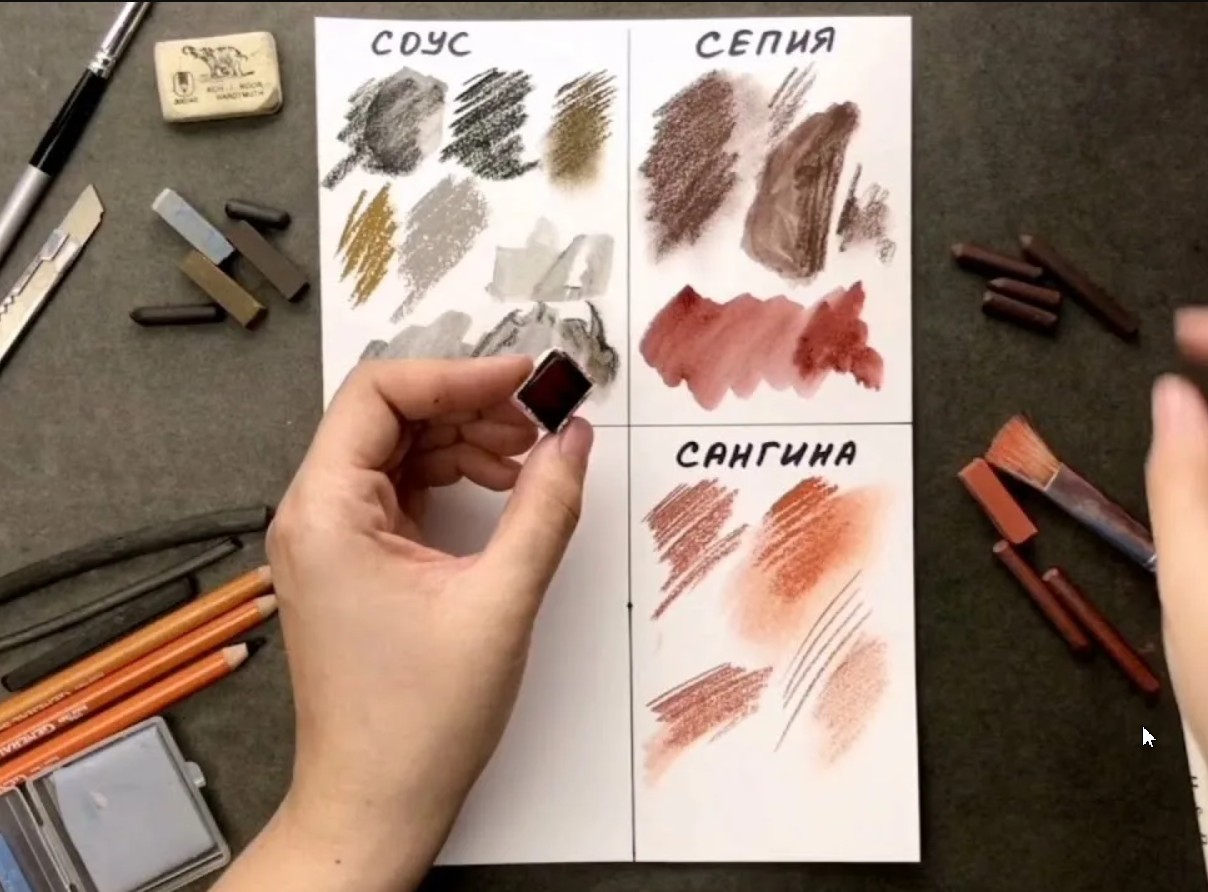 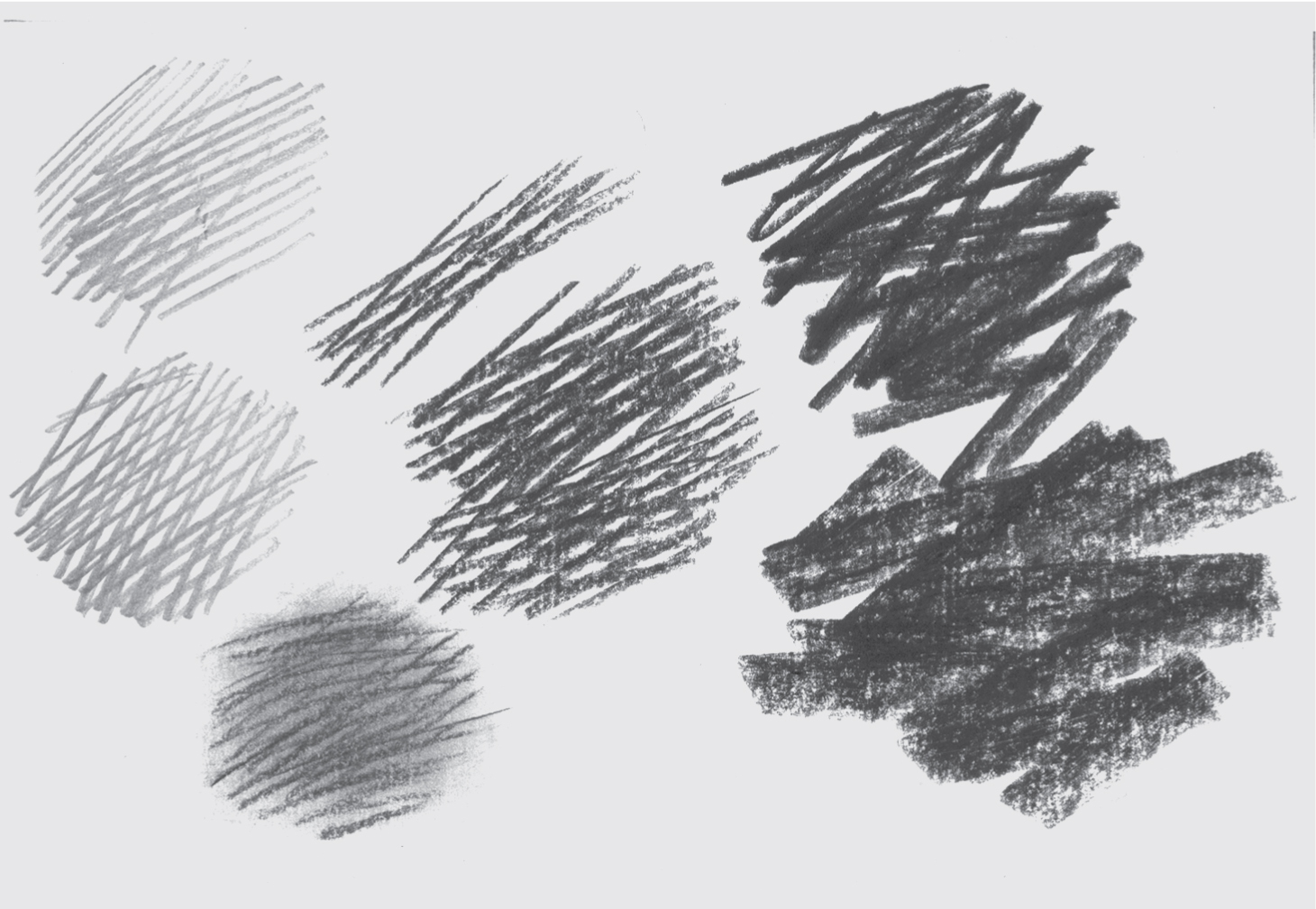 Зарисовка букета из сухих растений с натуры
Для выполнения задания выбраны растения  лаконичной понятной формы.

Анализ постановки
Давайте рассмотрим наш букет.
 
Какую форму он вам  напоминает? 
В какую геометрическую форму вписывается?
Где крупные днтали и где мелкие?
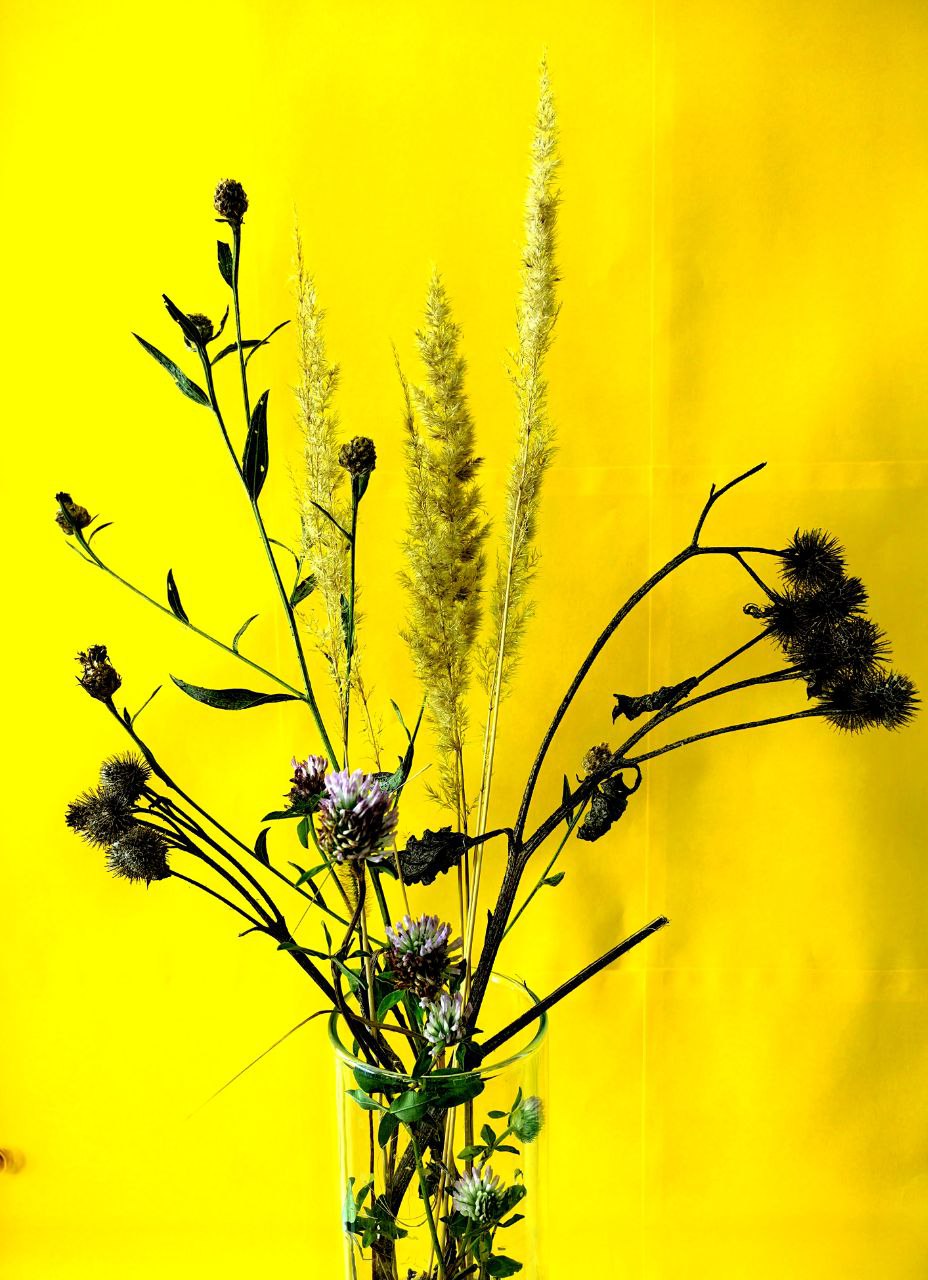 Этапы выполнения работы
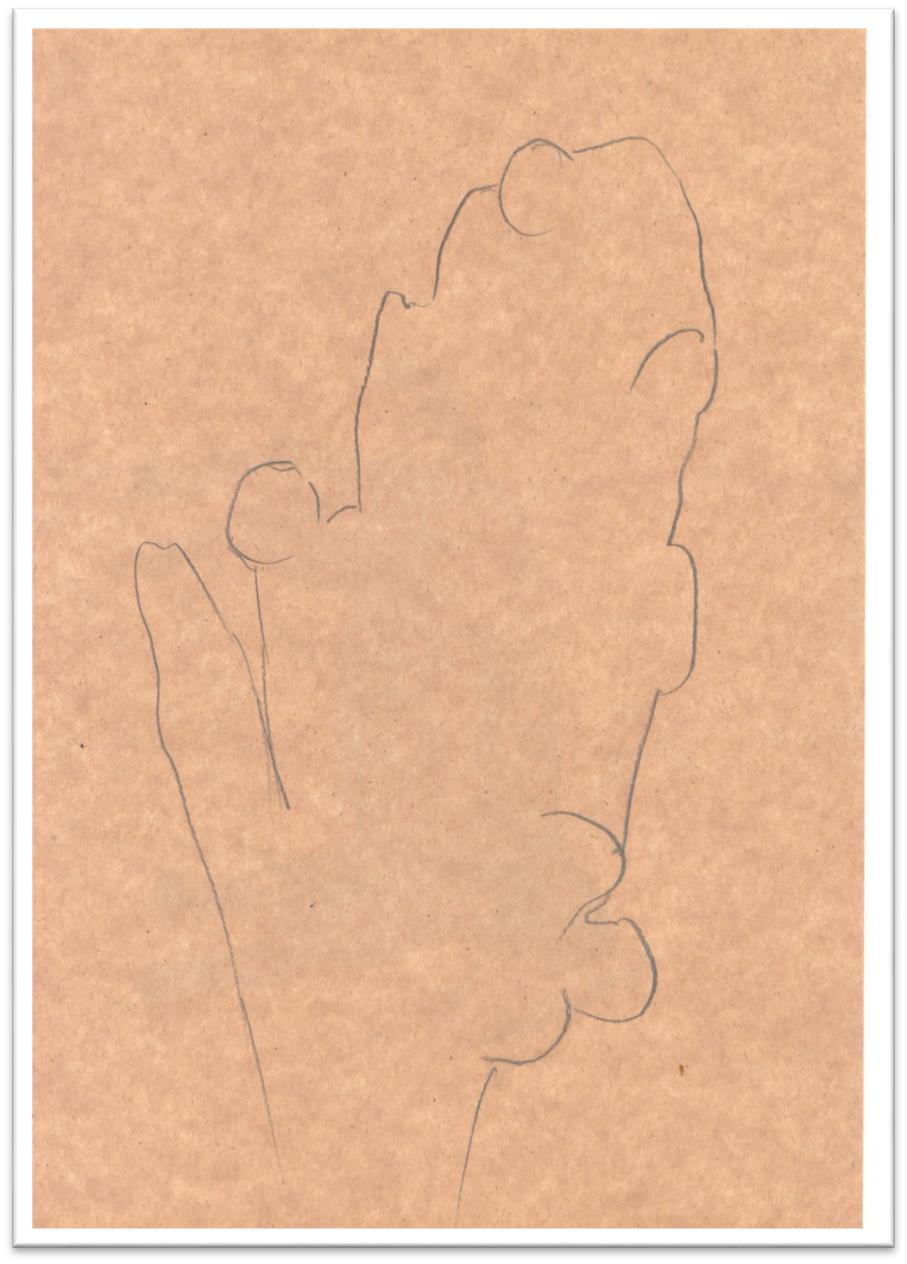 1 этап – определение композиции  изображения в выбранном формате.  

Для выявления этого целосного пятна  букета мы определяем границы  изображения при помощи легкого  линейного контура.

Карандаш для наброска берется самый светлый.
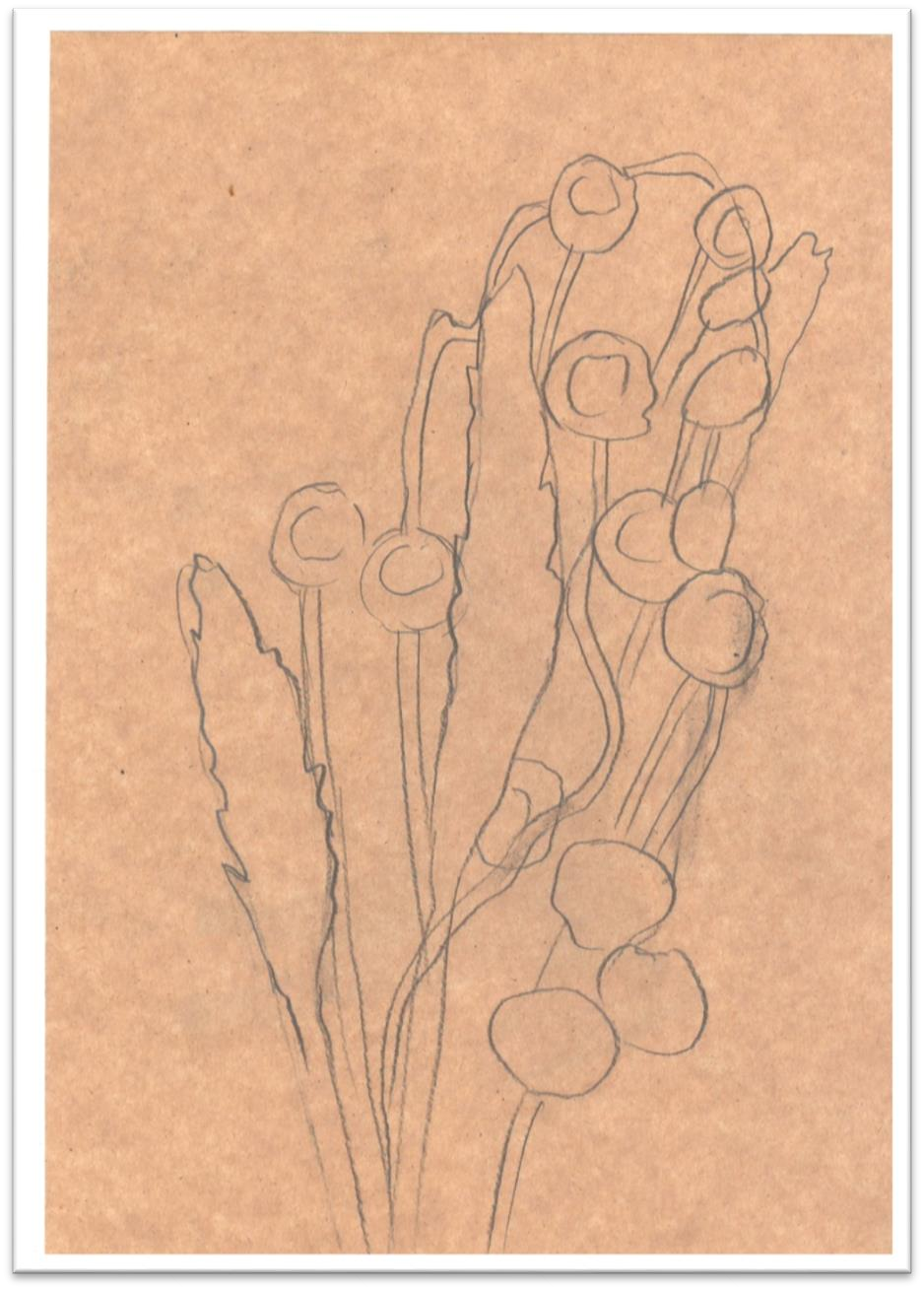 2 этап – прорисовка больших и малых форм.
Уточнение размеров больших, малых форм и элементов букета, движение стеблей на основе их взаимодействия,  положения, соразмерности.

Уточнение динамики и статики
букета за счет выявления направления  стеблей букета (стебли цветов и трав  могут вписываться в диагональное  направление или в вертикальное)
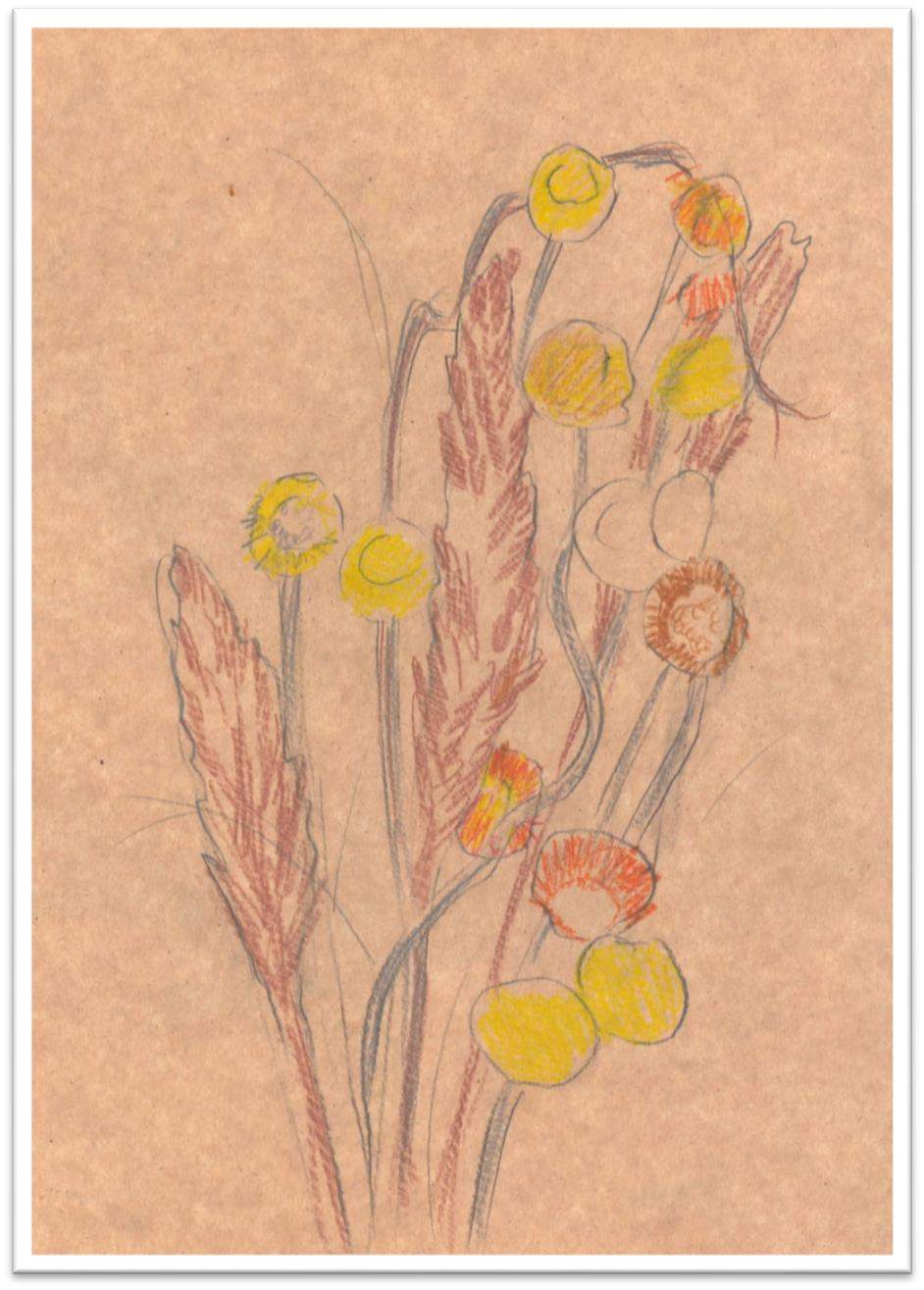 3 этап – работа в тоне.
Палитра цвета ограничена; добавляем черный или темно-коричневый цвет для темных деталей и пятен; при работе соблюдаем правила штриховки по-форме, знания теории о свето-тоновой моделировке, материальности, воздушной перспективе, о главном и второстепенном.
4 этап – деталировка, обобщение и  завершение работы.
.
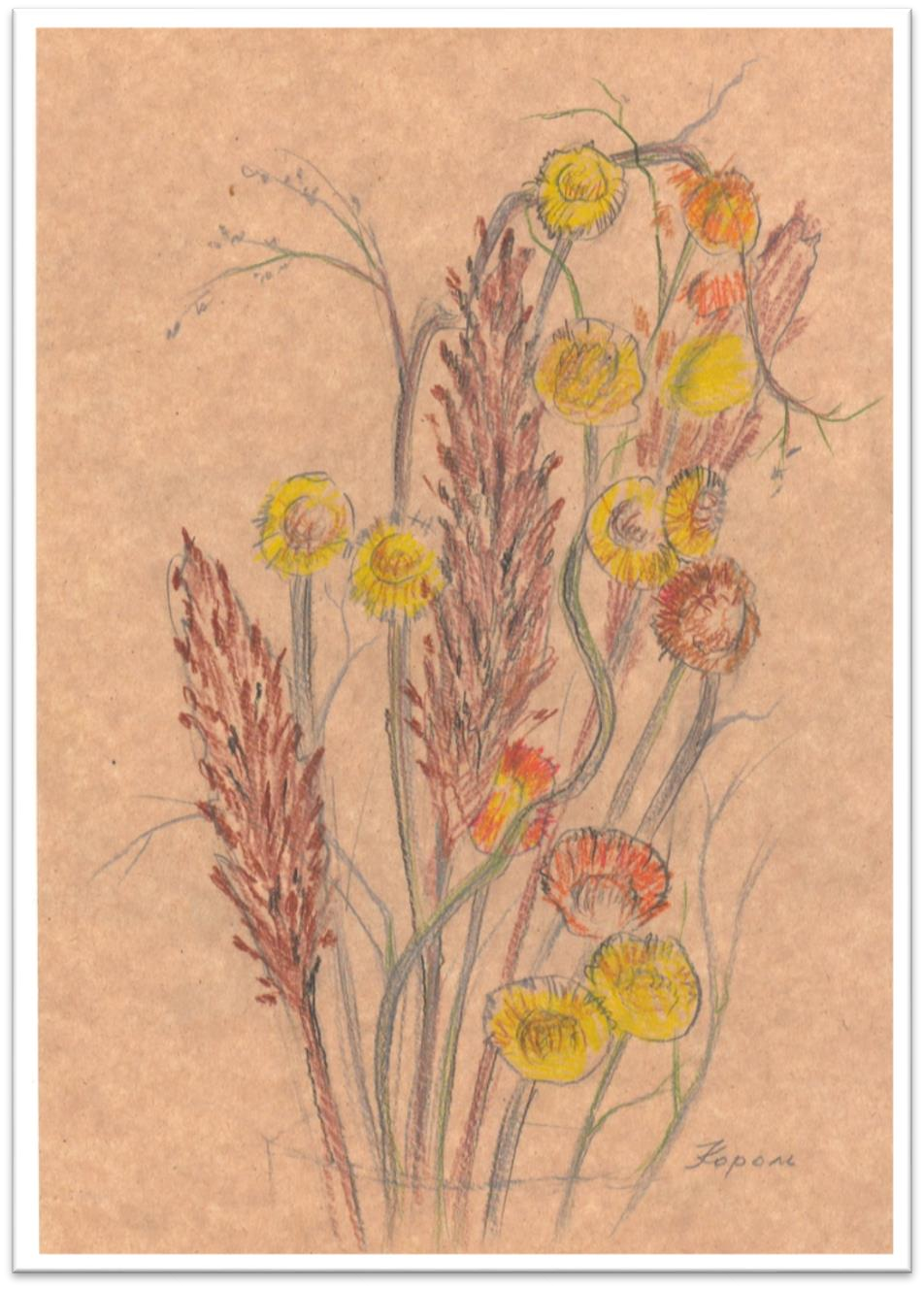 Корректируем и собираем  изображение: 
- работаем над  выразительностью силуэта,
подчеркиваем и выделяем детали и  контуры предметов переднего плана;
 дорабатываем мелкие характерные детали и уточняем свет.
Тема урока:
Мягкие материалы. 
Зарисовка букета цветов.
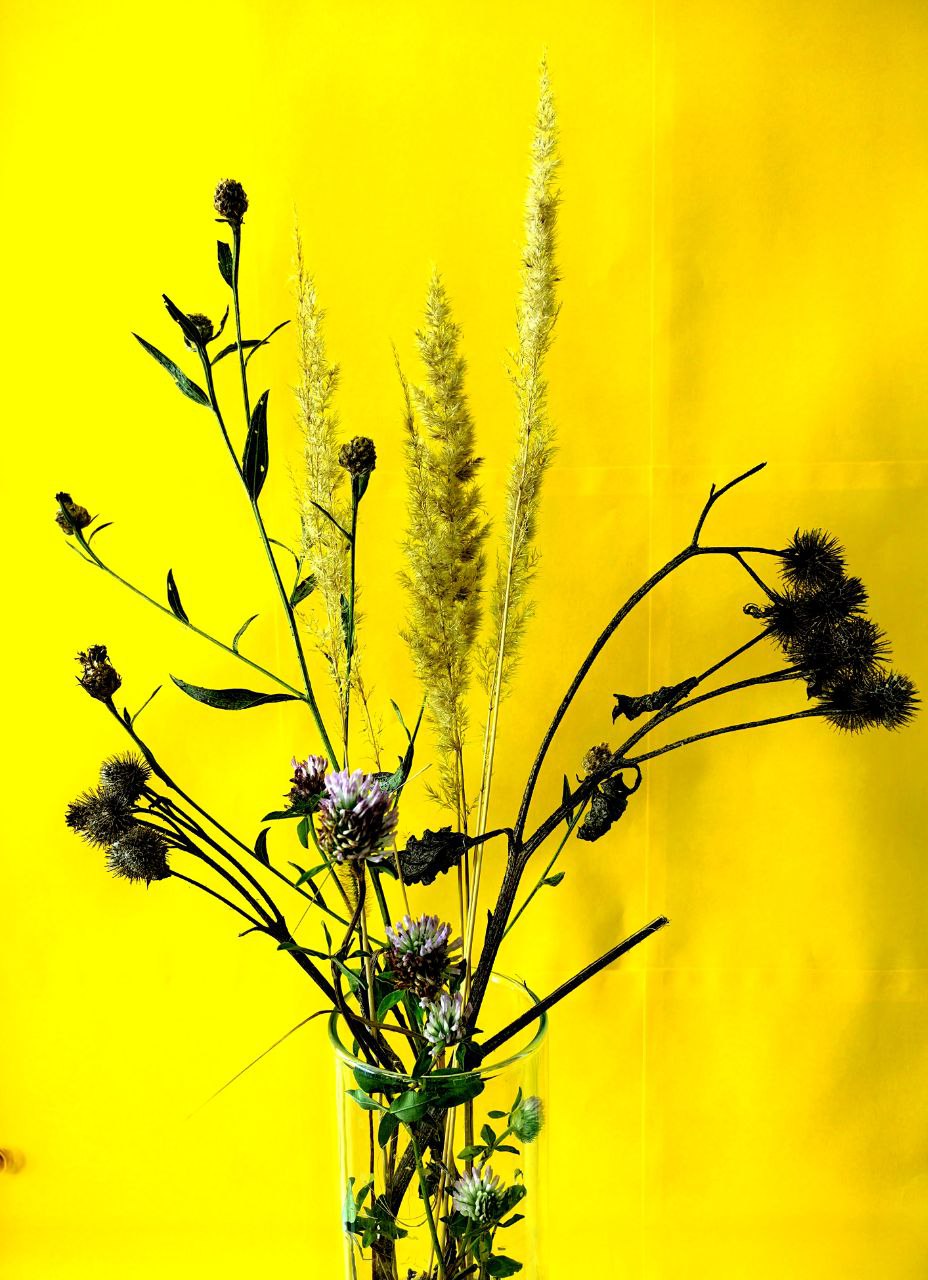 Использованные электронные ресурсы:
Зарисовка букета из сухих цветов рисунки// картинки (электронный  ресурс). Код доступа:
https://yandex.ru/images/search?text=зарисовка%20букета%20из%20сухих%20ц  ветов%20рисунки&stype=image&lr=19&source=wiz
Мастер-класс Семёнова П.В./Про искусство//LiveInternen ( электронный ресурс).  Код доступа: https://www.liveinternet.ru/community/1726655/post168344304/  Найдите идеи на тему «Цветочное Искусство»/ сайт «Найди идею»  https://www.pinterest.ru (электронный ресурс) Код доступа:  https://www.pinterest.ru/pin/66639269463384693/
Зарисовки цветными карандашами./картинки ( электронный ресурс) Код  доступа: https://yandex.by/collections/user/ok-griczencko2016/zarisovki-  tsvetnymi-karandashami/
Картинки. Карандашами цветными. Цветы. (электронный ресурс). Код  доступа: http://dreempics.com/flowers/3591-  Kartinki_karandashami_tsvetnemi_tsvete.html